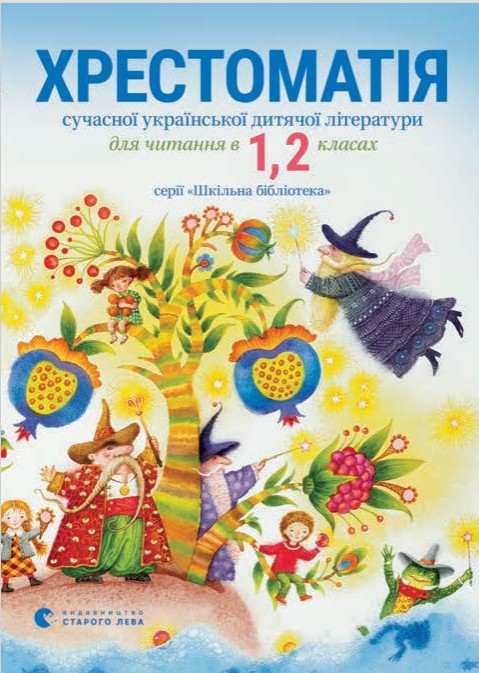 Літературне читання
2 клас Розділ 6. 
Світ дитинства у творах українських письменників
Урок 63
Робота з дитячою книжкою.
Галина Малик. Королівство Ану
Очікування від уроку
Налаштування на урок
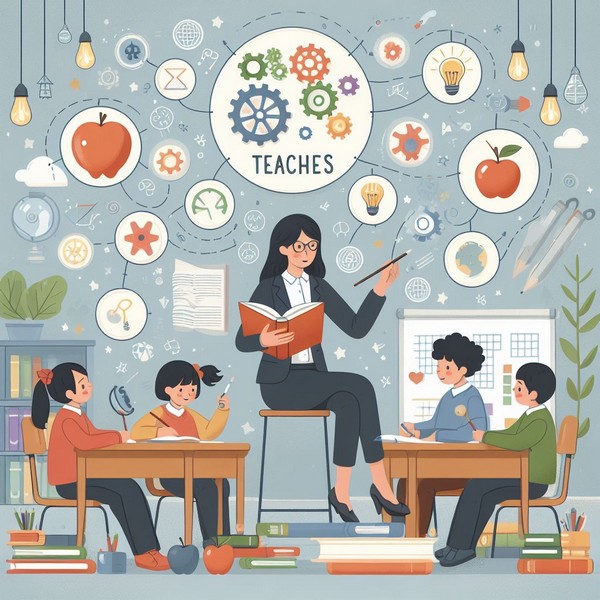 Дзвоник всім нам дав наказ — 
До роботи швидше, клас. 
Попрацюєм всі старанно, 
Щоб пройшов урок немарно
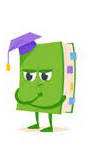 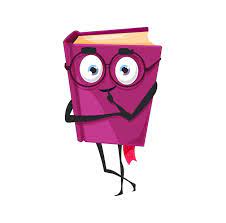 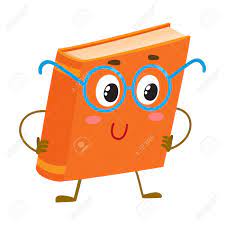 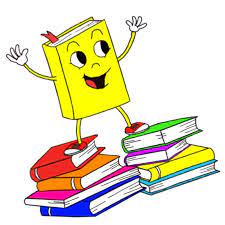 Буде легко!
Відчую успіх!
Буде важко!
Буде цікаво!
Прочитай пораду
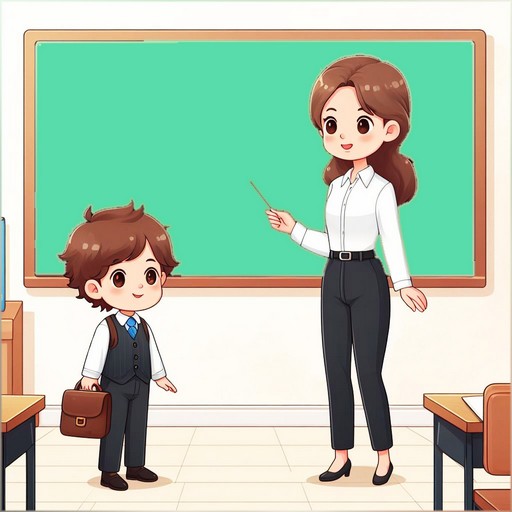 Щоб       треба       працювати.
     

мати,         успіх        добре
Щоб успіх мати, 
треба добре працювати.
Повідомлення теми уроку
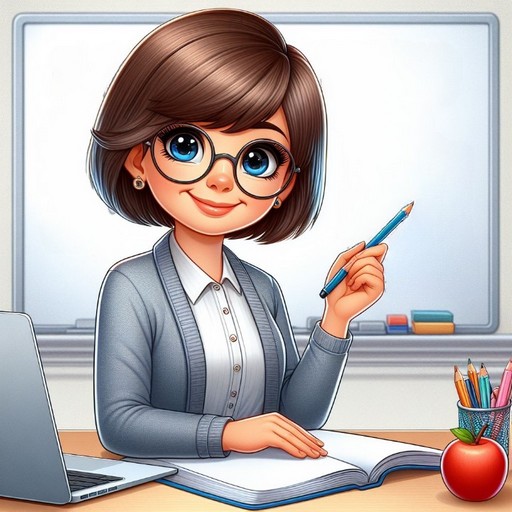 Сьогодні на уроці читання ми познайомимося із сучасною авторкою Галиною Малик, прочитаємо її казки-притчі «Королівство Ану», «Чому папуга не навчився розмовляти».
Притча – це коротка розповідь з повчальним змістом
Галина Миколаївна Малик
Народилася 12 серпня 1951 року у місті  Бердянськ Запорізької області. Батько був ученим агрономом, мати – педагогом. На початку 1964 року Галина Малик разом з батьками переїхала в селище Середнє на Закарпатті. 
Галина Малик пише казкові повісті для дітей, головні герої яких діти та підлітки. З персонажами цих повістей весь час трапляються якісь пригоди, то діти потрапляють у казкову країну, а то мешканці казкових країн потрапляють у реальне життя.
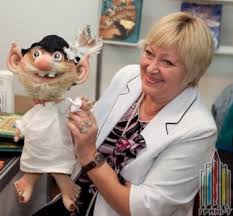 Послухай, що розповіла письменниця про себе читачам:
Навчилась я читати у п’ять років. І читала скрізь. Навіть у найменш підходящих для читання місцях… У першому класі — під партою, поклавши книжку на коліна. Моя перша вчителька Раїса Іванівна жалілася мамі: «Читають діти буквар, а Галя читає під партою книжку. Я ж це чудово бачу. Зненацька кажу їй: — Малик, продовжуй! І вона в ту ж мить продовжує!» Ще б пак! Я той буквар до семи років уже знала напам’ять.
Виставка книг Галини Малик
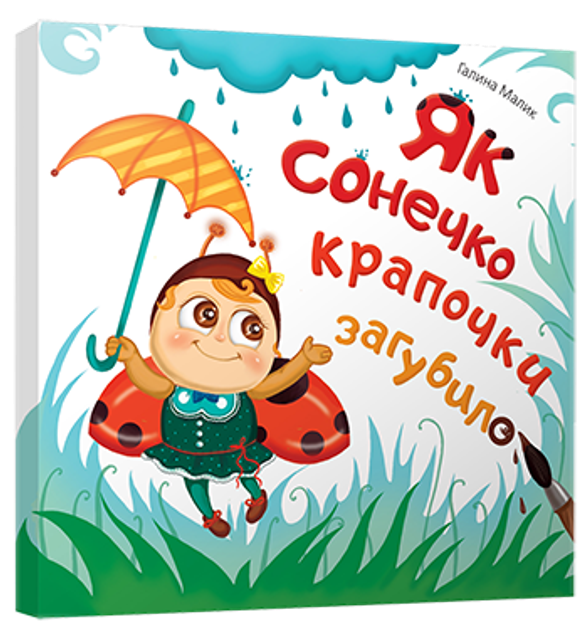 Розглянь обкладинки деяких книжок авторки. Як ти думаєш, про кого вони?
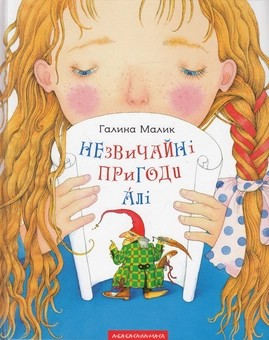 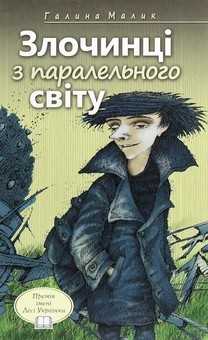 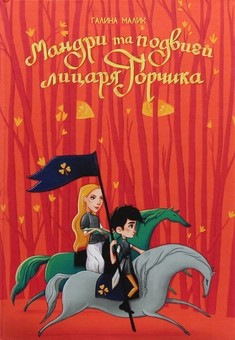 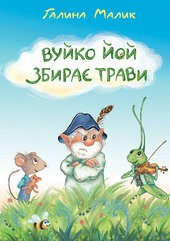 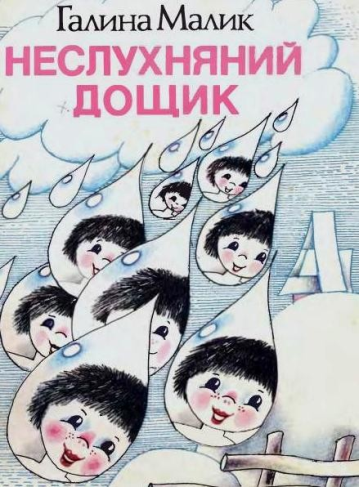 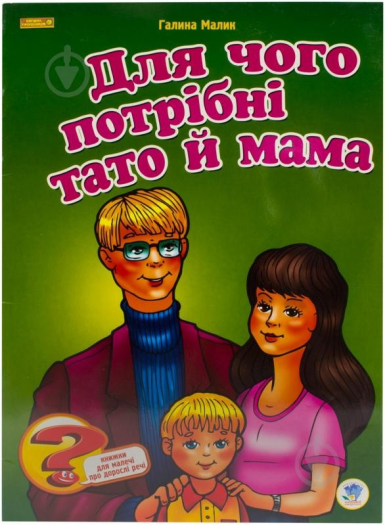 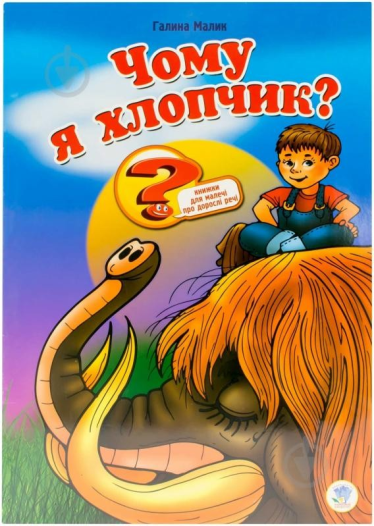 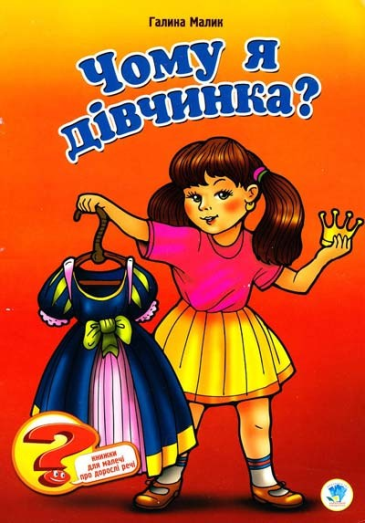 Передбачення
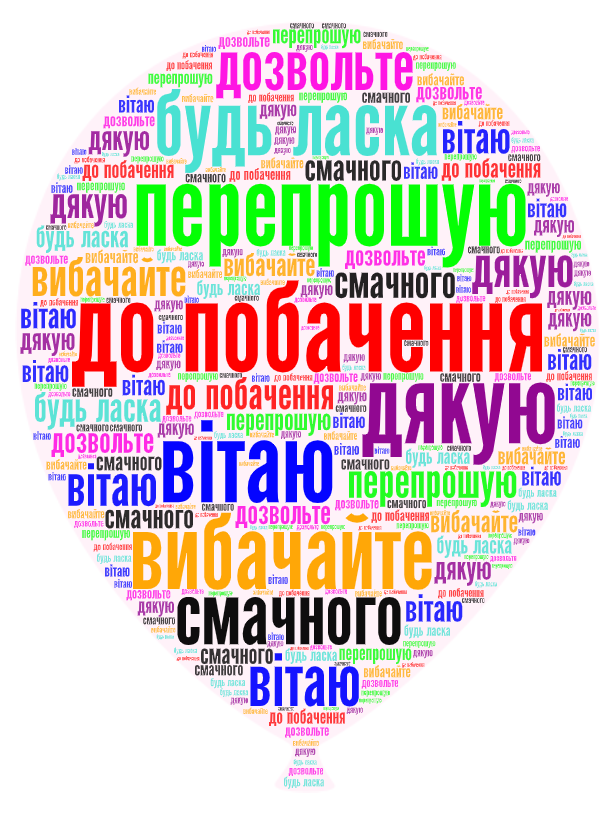 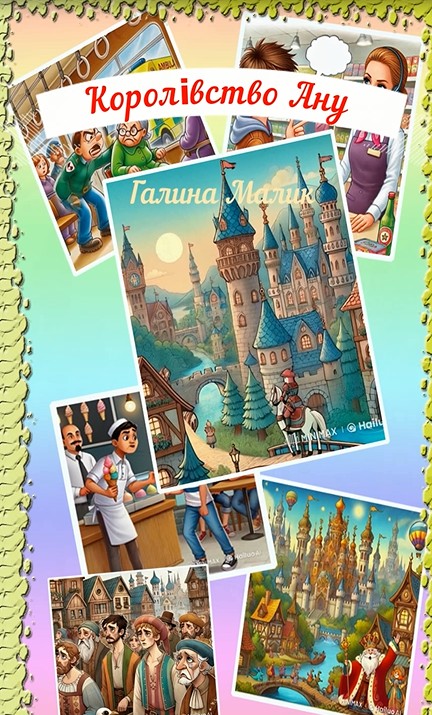 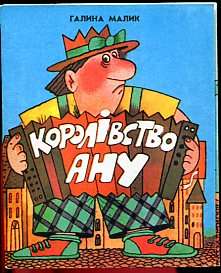 Як ти пов'яжеш ці два малюнки?
Порівняй написання слів:
Будь ласка
Будьласка
Послухай казку Галини Малик «Королівство Ану» за посиланням
Г. Малик. Королівство Ану
Словникова робота
Що об’єднує слова в ряду?
Король, королева, королевич, королівна, королівство
Про що може йти мова в творі з такими діями?
З'явились, починається, схопився, зблід, гаркнув,  відступися, скінчилася, мовиться, пригадалася
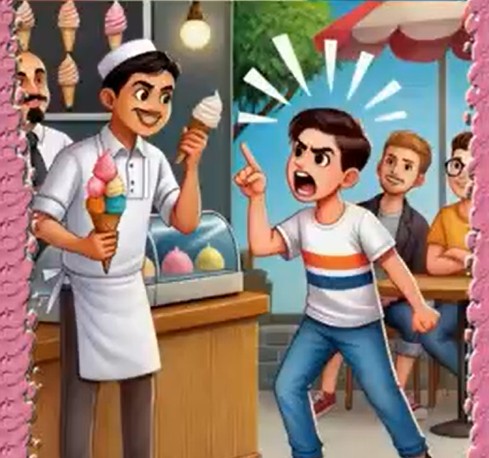 Яке зі слів, на твою думку, нечемне?
Розвалюхо, продавцеві, буфетник
Які з предметів можуть мати такі ознаки?
Підступна, насуплені, невідомі
Галина Малик. Королівство Ану
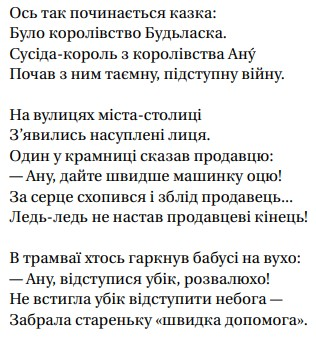 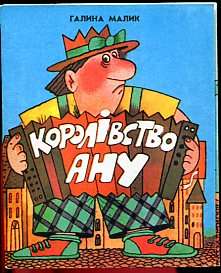 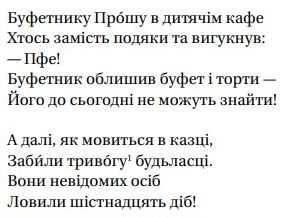 - Які королівства були сусідами?
- Що сталося в королівстві Будьласка?
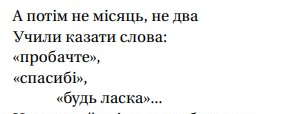 Сторінка
83 - 84
Галина Малик. Королівство Ану
На цьому й скінчилася б казка, 
Та вчора я стріла особу одну.
Вона продавцеві сказала:
— Ану...
Одразу мені пригадалася казка
Про два королівства: Ану і Будьласка.
Подумала я: А можливо, цей раз
Війною пішло королівство на нас?!
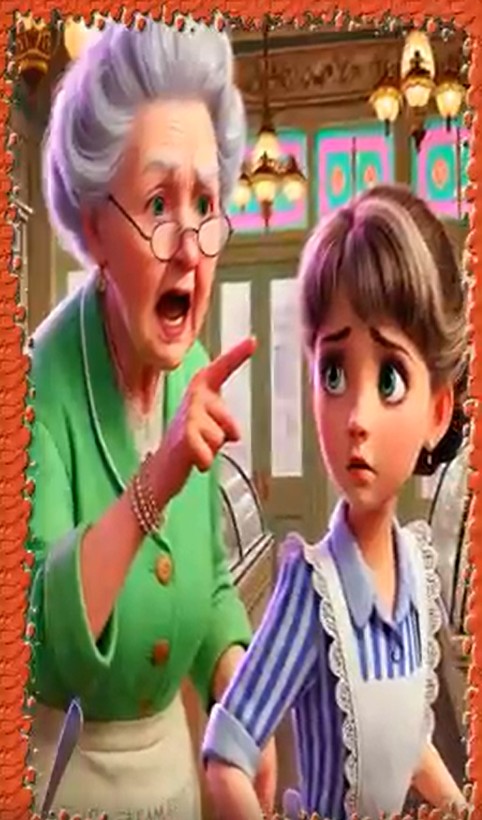 Казка Галини Малик «Королівство Ану" закликає всіх бути чемними, спілкуватися один з одним ввічливо, щоб не перетворитися на країну-агресора.
- Прочитай, які лиця з'явилися на вулицях столиці.
- Прочитай епізоди, які обурювали людей цього королівства.
- Чим відрізняються мешканці королівств Будьласка та Ану?
- В якому з цих королівств ти хочеш жити?
- Чого навчає казка Г. Малик?
Сторінка
83 - 84
Вправа «Я вважаю …»
Порівняй ілюстрацій з епізодами твору. Обґрунтуй свою думку.
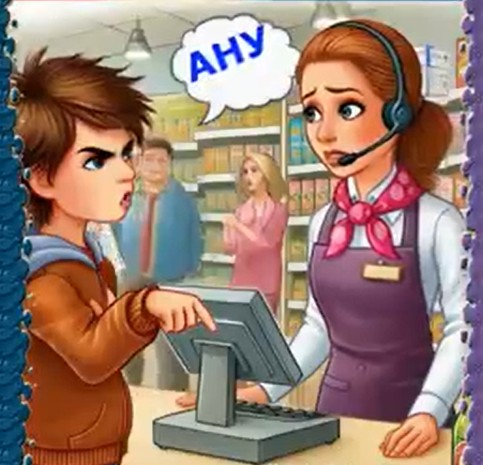 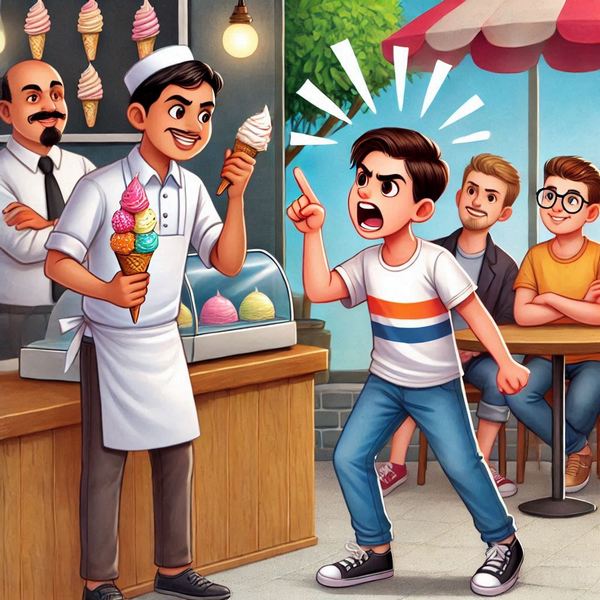 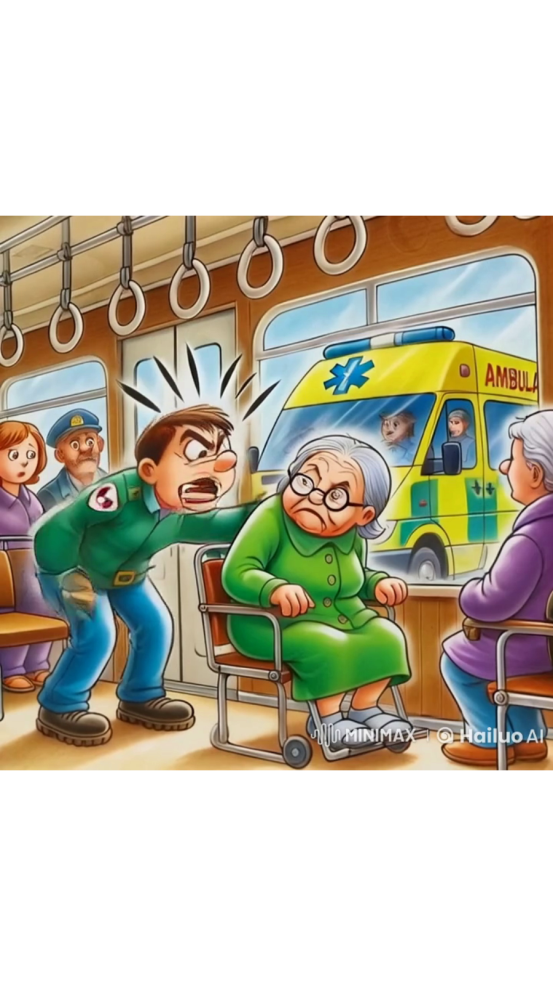 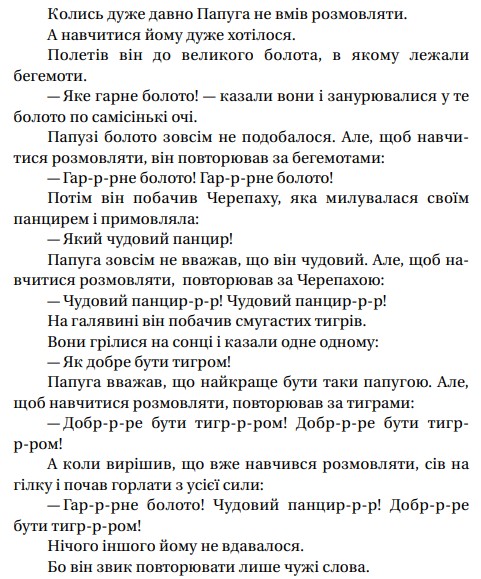 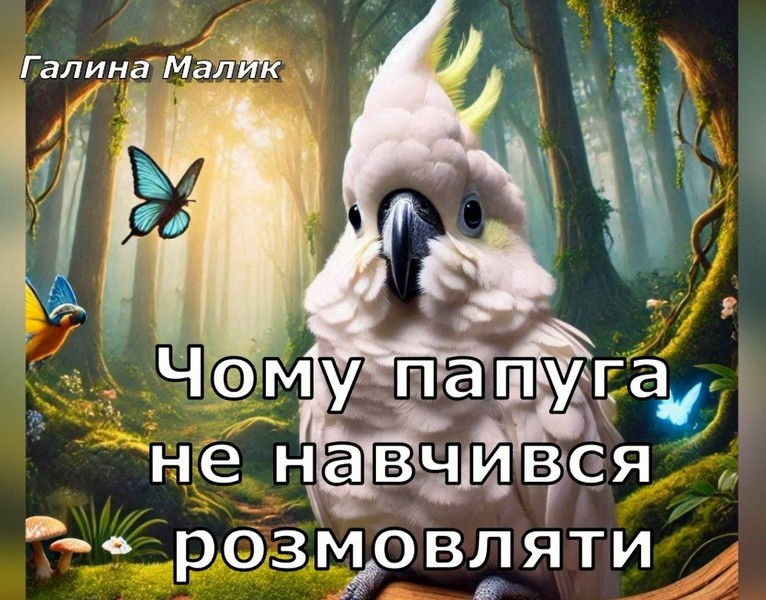 Г. Малик. Чому папуга не навчився розмовляти?
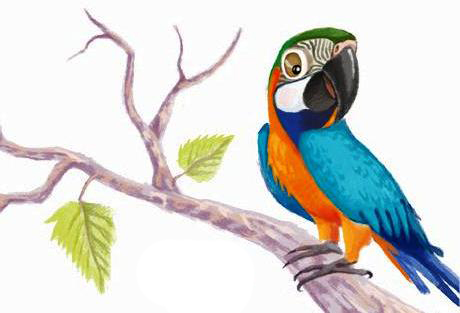 Послухай казку Галини Малик за посиланням
Чому папуга не навчився розмовляти. Г. Малик - YouTube
Казка-притча Галини Малик "Чому папуга не навчився розмовляти" вчить: в житті важливо мати свою думку і вміти її висловлювати, а не бути папугою і не повторювати чужі слова і дії.
- Про що мріяв папуга?
- У яких тварин він вирішив вчитися розмовляти?
- Прочитай, що горлав папуга, коли вирішив, що навчився розмовляти.
- Прочитай кінцівку казки-притчі. Чого вона вчить?
Сторінка
85
Розглянь ілюстрації
Склади «сюжетний ланцюжок» казки за ілюстраціями.
Розкажи казку в особах.
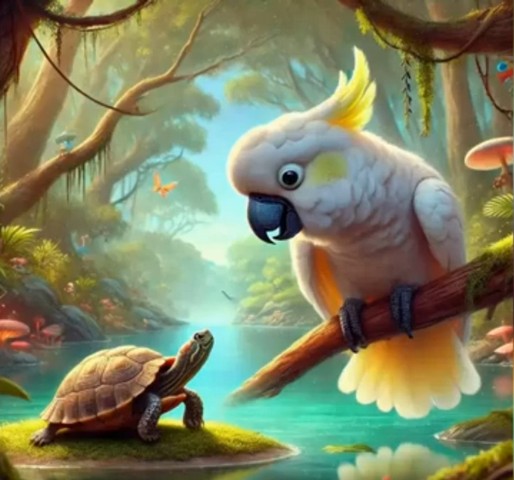 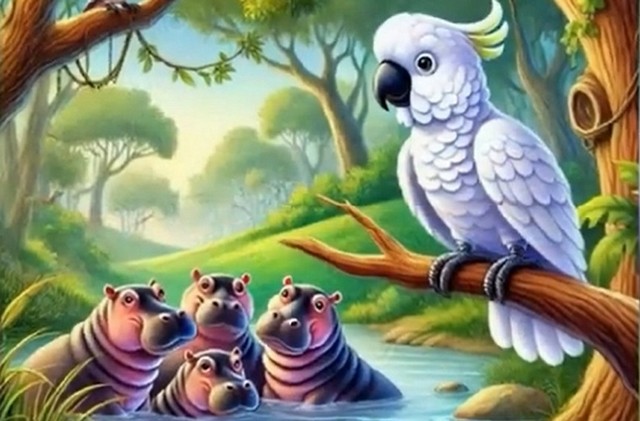 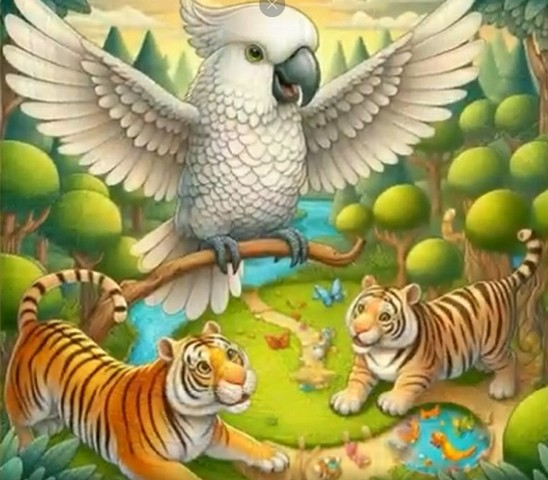 Підсумок
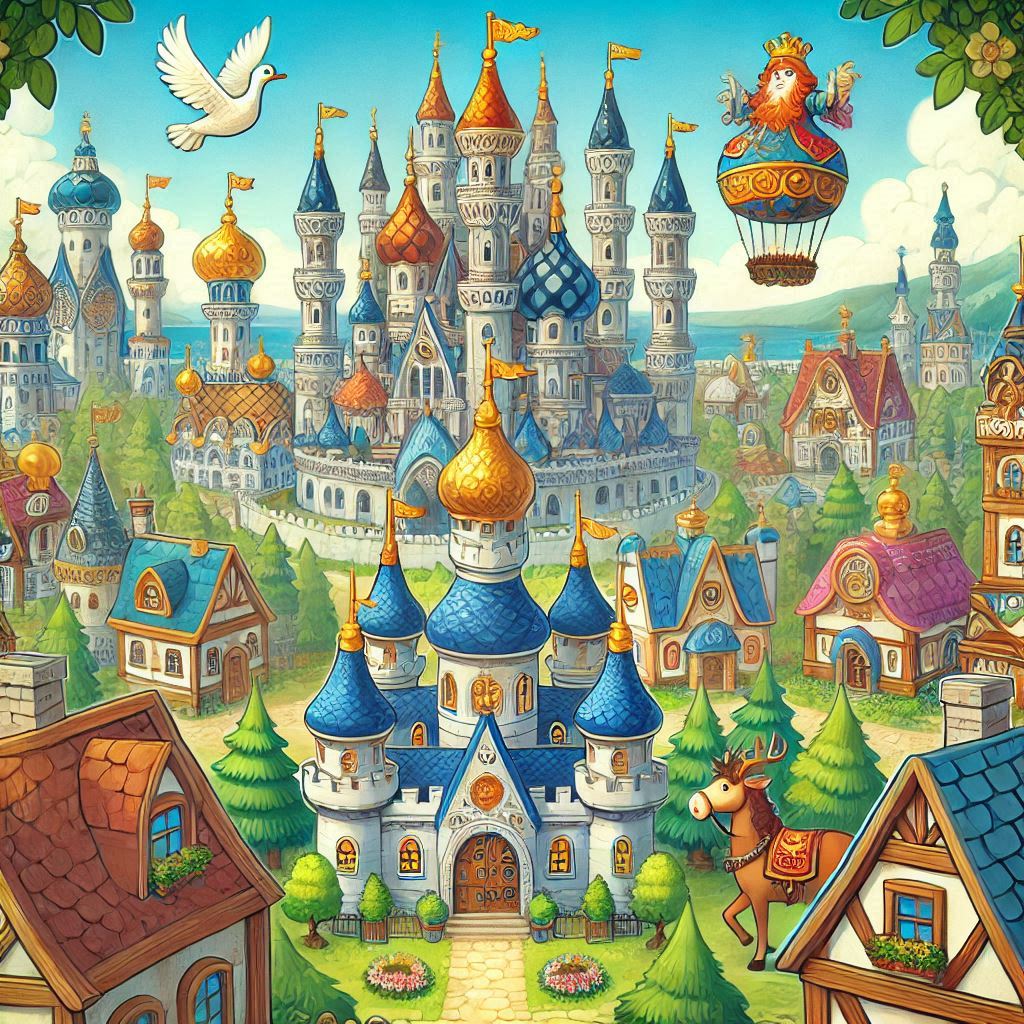 Які твої почуття, емоції після читання казок Галини Малик?
Що авторка хотіла повідомити цими творами? Чого навчають ці історії?
Що нового взяв/взяла для себе з уроку?
Домашнє завдання
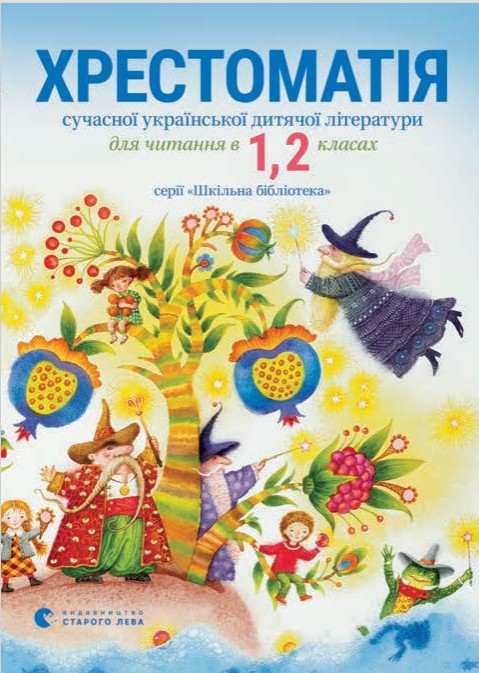 Прочитай або послухай за посиланнями 
казки-притчі Г. Малик
Королівство Ану. Ст. 83-84
Чому папуга не навчився розмовляти. Ст. 85
Розкажи ці казки за малюнками своїм рідним.
Королівство Ану
https://youtube.com/shorts/6UZ1c7Wqkp4?feature=share
Чому папуга не навчився розмовляти
https://youtu.be/zdmRi_VsdQ0
Рефлексія
Проаналізуй свою роботу на уроці
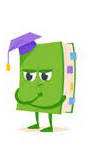 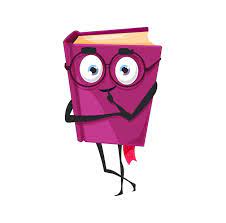 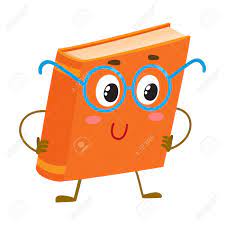 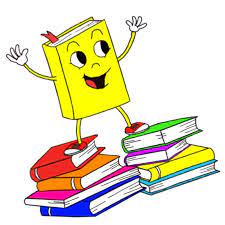 Треба ще подумати
Мені все вдалося!
Було цікаво!
Було важко